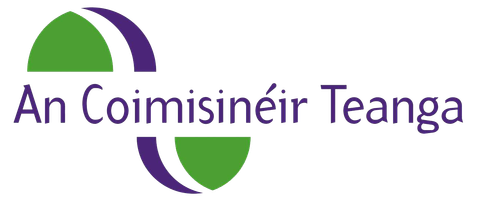 Acht na dTeangacha Oifigiúla(Leasú), 2021 Alt 10A. Fógraíocht ag Comhlachtaí PoiblíOfficial Languages (Amendment) Act 2021 Section 10A. Advertising by Public Bodies
1
Introductions
Rónán Ó Domhnaill – An Coimisinéir Teanga
Oifig an Choimisinéara Teanga
Séamas Ó Concheanainn – Stiúrthóir na hOifige
Oifig an Choimisinéara Teanga
Órla de Búrca – Bainisteoir Gearán
Oifig an Choimisinéara Teanga
Páidí Ó Lionáird – Bainisteoir Cumarsáide 
Oifig an Choimisinéara Teanga
2
Introduction & Context
The Official Languages (Amendment) Act, 2021, enacted in December 2021, strengthens the Official Languages Act 2003. It contains a series of new provisions aimed at strengthening the language rights of Irish speakers.

Amongst the provisions of the Official Languages (Amendment) Act 2021, there is a new statutory obligation for public bodies in relation to advertising, general communications and commercial communications which engage with the public.
3
[Speaker Notes: General advice is offered to public bodies in respect of their new obligations by setting out advice and best practice. 

The advertising sector is a very important communication medium, and accordingly this new provision is expected to be of considerable importance.]
Introduction & Context
Section 10A. (Advertising by Public Bodies) of the Act places duties on public bodies in relation to the way they communicate in the State’s official languages. 

The advertising sector is a very important communication medium, and accordingly this new provision is expected to be of considerable importance. 

The provisions in section 10A. which are defined as follows will come into effect on 10th October 2022.
4
[Speaker Notes: General advice is offered to public bodies in respect of their new obligations by setting out advice and best practice. 

The advertising sector is a very important communication medium, and accordingly this new provision is expected to be of considerable importance.]
Official Languages (Amendment) Act 2021. Section 10A.
5
6
Irish Language Media
7
[Speaker Notes: Aodhán Mac Cormaic?]
Advertising (Section 10A.) - definitions
For the purposes of implementing and monitoring section 10A., the following definitions apply.

•	“Paid Advertising” is any advertising that one pays for.  It is always placed with a third party such as a TV channel, radio station, newspaper etc.

•	“Owned Advertising” is advertising placed by public bodies on their own websites and social media channels etc. 

Both “Paid” and “Owned” advertising are subject to this new provision.
8
[Speaker Notes: Function
The function of this advisory note is to advise public bodies on how to comply effectively with their statutory advertising obligations under section 10A. of the Official Languages Acts, as described above.
 
Definitions
For the purposes of this document:
“Paid Advertising” is any advertising that one pays for.  It is always placed with a third party such as a TV channel, radio station, newspaper etc.
“Owned Advertising” is advertising placed by public bodies on their own websites and social media channels etc. 
Both “Paid” and “Owned” advertising are subject to this new provision.]
Advertising (cont.)
Public bodies must ensure: 

At least 20 per cent of all yearly advertising shall be in the Irish language.

At least 5 per cent of yearly advertising spend shall be in the Irish language and published on Irish language media. 

Irish language media = 50% or more media content through Irish.
9
[Speaker Notes: Advice
The immediate effect of the provision is that at least 20% of any advertising placed by public bodies in a given year must be in the Irish language. In parallel with the above provision, at least 5% of each public body’s annual advertising budget shall be spent on advertising in the Irish language on Irish language media. 

5% of any monies spent on advertising by the public body in any year shall be in the Irish language on Irish language media. The measurement will be based on 5% of the total paid advertising budget of the body, in any given year.]
What falls under these provisions?
Advertising by Public Bodies in the following contexts…
TV/VOD
Radio/Audio
Press
Outdoor
Digital Display (Excluding VMS traffic signs)
Digital Native Advertising
Digital Paid Content
An Advertisement (as distinct from content) that runs on owned channels,  e.g., a recruitment ad on own website, 
i.e. section 10A. 2(b)(i)
10
[Speaker Notes: Digital Displays – Road traffic/danger notices VMS exempt except in a Gaeltacht region which must be in Irish]
What doesn’t fall under these provisions?
Content as distinct from advertising on owned media:
Digital Content that runs on own media only
Press Releases
Brochures 
Newsletters
Blogs
Paid Search Advertising
Shares
Posts and reposts (of content as opposed to advertisements) 
Reviews
Influencers
11
Recommended Approach
Each of the official languages should be given parity of esteem in all media, for instance, similar copy lengths for TV and radio, similar sizes for print and social.  

An English language advertisement should not be revoiced in Irish, and an Irish language advertisement should not be revoiced in English. Dubbing or subtitles are not recommended. 

Advertisements placed with Irish language media will be in Irish only.
12
[Speaker Notes: Public bodies are advised to prepare advertising in Irish and English. Each of the official languages should be given parity of esteem in all media, for instance, similar copy lengths for TV and radio, similar sizes for print and social.  Appropriate original scripting of advertisement texts/copy in both official languages is recommended in preference to translation from one language to the other. These best practices shall ensure that the message is tailored linguistically for the target audience. A high standard of language in Irish and English should be adopted from the outset.  An English language advertisement should not be revoiced in Irish, and an Irish language advertisement should not be revoiced in English. Dubbing or subtitles are not recommended. 
 
Advertisements placed with Irish language media will be in Irish only. “Irish language media” means any media in which 50 per cent or more of the content of those media is through the Irish language. A list of Irish language media will be provided.  The responsibility lies with public bodies to ensure that 5% of their annual general advertising budget is spent on Irish language advertising, on Irish language media. The total of all expenditure, rather than the expenditure of each denominated media category, may be used for the purposes of the audit.  Cost of production will not be considered for the purpose of audit.]
Recommended Approach (cont.)
“Irish language media” means any media in which 50 per cent or more of the content of those media is through the Irish language (excluding advertisements).

The responsibility lies with the public bodies to ensure that 20% of their annual advertising placed by the body is done through the Irish language.

The responsibility lies with public bodies to ensure that 5% of their annual general advertising budget is spent on Irish language advertising, on Irish language media. 

The total of all expenditure, rather than the expenditure of each media channel, may be used for the purposes of the audit. Cost of production will not be considered for the purpose of audit.
13
[Speaker Notes: Public bodies shall be asked to file an electronic compliance return in relation to this requirement no later than 10th March 2024 in respect of 2023 advertising. Information shall be circulated in due course regarding the reporting interface and format.  We would ask you to keep and maintain Records of Creative Executions of Irish Language adverts for the purposes of our audit
 
Although the audit shall be based on data from 2023 if however, a member of the public submits a complaint to An Coimisinéir Teanga regarding the implementation of this statutory obligation, OCT may undertake a compliance inquiry with that public body relating to any complaint made from the 10th October 2022.]
Measurement
OCT has consulted extensively with many Public Bodies as well as sectoral interests, including IAPI (Institute of Advertising Practitioners Ireland) and its media agency members.

“20% of any advertising placed” (10A. 1 (a)), means 20% of “Owned” and “Paid” advertising as defined above.  

For public bodies that place their advertising through third party media buying agencies, the standard industry measurement systems, e.g. ratings for TV, will apply.
14
[Speaker Notes: Monitoring
Section 10A. shall apply to every public body prescribed under the Act. Monitoring the implementation of the Official Languages Acts is among the functions of An Coimisinéir Teanga as stipulated in that legislation. The Office of An Coimisinéir Teanga (OCT) wishes to share as much advice as possible with public bodies to support them in complying with their statutory language duties regarding advertising under section 10A. As stated above, this statutory obligation shall come into effect from October 10th, 2022.  
 
The first full calendar year (January – December 2023), in which section 10A. will be implemented will form the basis for the first auditing cycle in 2024. The audit work shall commence from the end of March 2024 after public bodies have been required to file an electronic compliance return based on the advertising placed by the public body during 2023. This timeline will provide public bodies with a reasonable opportunity to plan media expenditure systematically. 
 
Measurement
“20% of any advertising placed” (10A. 1 (a)), means 20% of “Owned” and “Paid” advertising as defined above.  
For public bodies that place their advertising through third party media buying agencies the standard industry measurement systems, e.g. campaign ratings for TV, will apply.]
Measurement (contd.)
Using these guidelines, on slides 16 and 17 - the onus will be on the public body to show that it has complied with the 20% obligation. The 20% obligation does not necessarily have to be applied to each individual advertising campaign. It does have to be 20% “in the round” at the end of the reporting year.

In order to reach the 20% target for campaigns, some bodies may give 1/5 copy rotation instructions to media outlets i.e. instruction to ensure every 5th ad is the Irish language version. This “rotation model” will be accepted as an indication of compliance.
15
[Speaker Notes: Monitoring
COPY ROTATION Model – whereby the specific instruction is conveyed to the media outlet - Radio Station/TV/Print/Social that every 5th ad be the Irish Language version
 
The first full calendar year (January – December 2023), in which section 10A. will be implemented will form the basis for the first auditing cycle in 2024. The audit work shall commence from the end of March 2024 after public bodies have been required to file an electronic compliance return based on the advertising placed by the public body during 2023. This timeline will provide public bodies with a reasonable opportunity to plan media expenditure systematically. 
 
Measurement
“20% of any advertising placed” (10A. 1 (a)), means 20% of “Owned” and “Paid” advertising as defined above.  
For public bodies that place their advertising through third party media buying agencies the standard industry measurement systems, e.g. campaign ratings for TV, will apply.]
Measurement (cont.)
16
[Speaker Notes: Starting with what regional clients might use most – Radio – giving the option of circulation/listenership

- In order to reach the 20% target for campaigns, some bodies may give 1/5 copy rotation instructions to media outlets i.e. instruction to ensure every 5th ad is the Irish language version. This “rotation model” will be accepted as an indication of compliance.]
Measurement Contd.
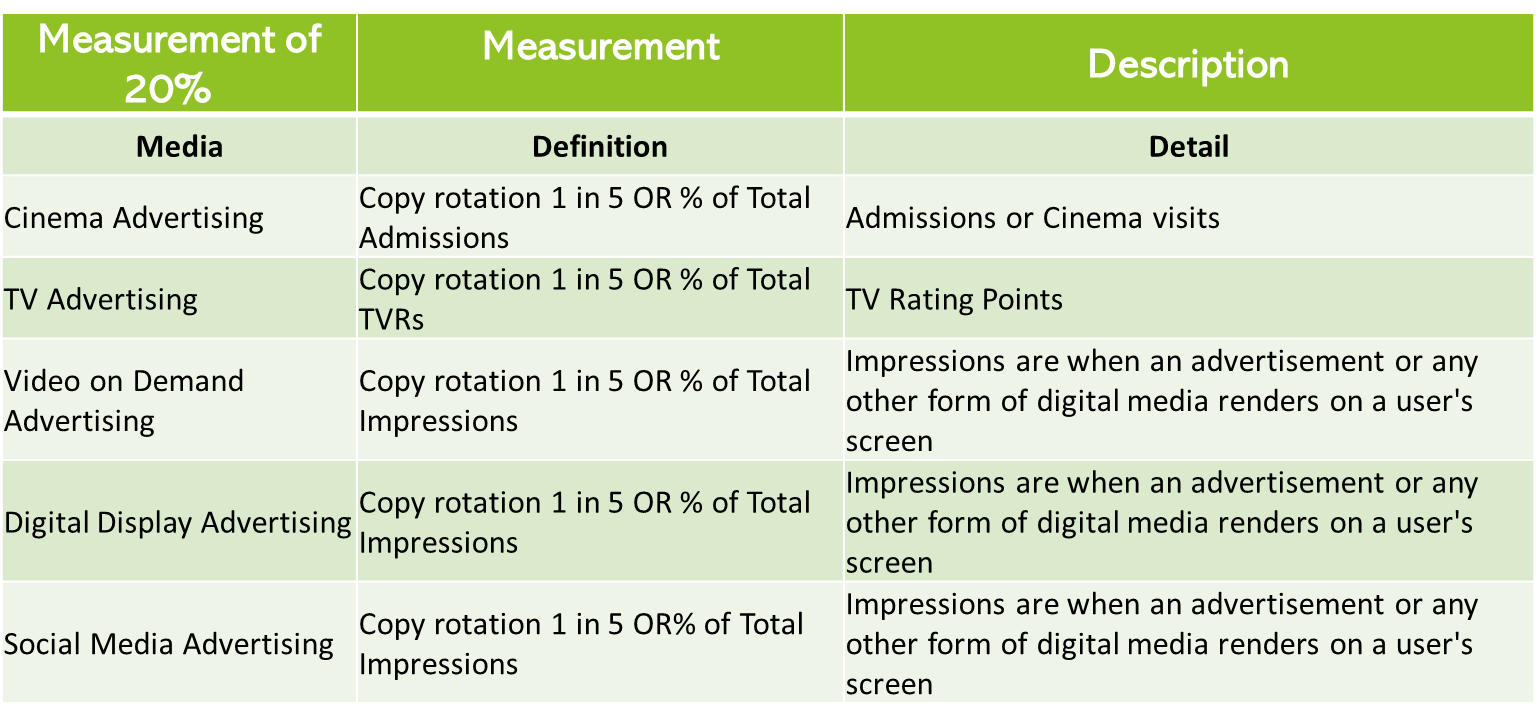 17
[Speaker Notes: Monitoring
Section 10A. shall apply to every public body prescribed under the Act. Monitoring the implementation of the Official Languages Acts is among the functions of An Coimisinéir Teanga as stipulated in that legislation. The Office of An Coimisinéir Teanga (OCT) wishes to share as much advice as possible with public bodies to support them in complying with their statutory language duties regarding advertising under section 10A. As stated above, this statutory obligation shall come into effect from October 10th, 2022.  
 
The first full calendar year (January – December 2023), in which section 10A. will be implemented will form the basis for the first auditing cycle in 2024. The audit work shall commence from the end of March 2024 after public bodies have been required to file an electronic compliance return based on the advertising placed by the public body during 2023. This timeline will provide public bodies with a reasonable opportunity to plan media expenditure systematically. 
 
Measurement
“20% of any advertising placed” (10A. 1 (a)), means 20% of “Owned” and “Paid” advertising as defined above.  
For public bodies that place their advertising through third party media buying agencies the standard industry measurement systems, e.g. campaign ratings for TV, will apply.]
Measurement Cont.5% spend on Irish Language Media
18
[Speaker Notes: Monitoring
Section 10A. shall apply to every public body prescribed under the Act. Monitoring the implementation of the Official Languages Acts is among the functions of An Coimisinéir Teanga as stipulated in that legislation. The Office of An Coimisinéir Teanga (OCT) wishes to share as much advice as possible with public bodies to support them in complying with their statutory language duties regarding advertising under section 10A. As stated above, this statutory obligation shall come into effect from October 10th, 2022.  
 
The first full calendar year (January – December 2023), in which section 10A. will be implemented will form the basis for the first auditing cycle in 2024. The audit work shall commence from the end of March 2024 after public bodies have been required to file an electronic compliance return based on the advertising placed by the public body during 2023. This timeline will provide public bodies with a reasonable opportunity to plan media expenditure systematically. 
 
Measurement
“20% of any advertising placed” (10A. 1 (a)), means 20% of “Owned” and “Paid” advertising as defined above.  
For public bodies that place their advertising through third party media buying agencies the standard industry measurement systems, e.g. campaign ratings for TV, will apply.]
Public Body Reporting
Public bodies shall be asked to file an electronic compliance return in relation to this requirement no later than 10th March 2024 in respect of 2023 advertising. 

Compliance will include a record of creative executions in the Irish language.

The audit shall be based on data from 2023. If however, a member of the public submits a complaint to An Coimisinéir Teanga regarding the implementation of this statutory obligation, OCT may undertake a compliance inquiry with that public body relating to any complaint made from the 10th October 2022.
19
Irish Language Media
All media with at least 50% Irish language editorial content, exclusive of advertising
A list will evolve over time and this one is not exhaustive
Updates will be provided as they become available
E.g. TG4, RnaG, Raidió na Life, Tuairisc.ie, Nós.ie, Comhar, Feasta, An Timire, Seachtain…
20
[Speaker Notes: We’re aware that public bodies have been waiting for the publication of a list of qualifying media outlets – we don’t yet have one. Suffice to say, we can right now tell you TG4, Raidió na Gaeltachta, Raidió na Life, Tuairisc.ie, Nós.ie, Feasta, Comhar & an Timire. This is a fluid situation – ostensibly, there’s a built-in ambition to increase media channels. As regards supplements, its something we’re looking at and cannot give a definitive answer on presently.]
FAQ
1. What is the aim of section 10A. (Advertising by Public Bodies)?
	Section 10A. (Advertising by Public Bodies) is a new provision in the 	Official Languages 	(Amendment) Act 2021, which places 	additional duties on public bodies in relation to 	communicating 	with the public in the State’s official languages. Section 10A. sets 	out 	specific 	obligations with regard to advertising.  
2. When will section 10A. (Advertising by Public Bodies) come into effect?
	All the provisions regarding advertising by public bodies as 	prescribed in section 10A. will 	come into effect on 10th October 	2022. All public bodies prescribed under the Act will be 	obliged to 	comply with all the provisions of section 10A. from this date.
21
FAQ
3. What does the 20% requirement regarding any advertising placed by public bodies mean?
	“20% of any advertising placed” (10A. (1)) means 20% of “Owned” and 	“Paid” as defined above (Sl. 8).  For public bodies that place their 	advertising 	through third party media buying agencies 	the standard 	industry measurement systems, e.g. ratings for TV, will 	apply.  Where 	bodies do not employ the services of a media buying 	agency, the 	measurement will be one in five of “Owned” and 	“Paid” 	advertising.  

4. What does the 5% requirement regarding advertising by public bodies through Irish language media mean in reality?
	5% of any monies spent advertising by the public body in any 	year 	shall be in the Irish language on Irish language media.  The 	measurement will be based on 5% of the total paid advertising budget 	of the body, in any given year.
22
FAQ
5. Can production costs be included as part of the annual advertising spend with regard to the 20% and 5% requirements?
	No, production costs will not be considered for measuring the 5% or 	20% 	requirement.

6. How will compliance with the 20% and 5% requirements be measured by Oifig an Choimisinéara Teanga.
	Oifig an Choimisinéara Teanga will provide public bodies with a 	reporting 	template that will be used to capture key metrics 	concerning public bodies advertising activities and their compliance with the 5% and 20% 	requirements.  The reporting template will factor in 	current industry practices regarding advertising and commercial communications to streamline the reporting process as much as possible.
23
FAQ
7. When will monitoring of section 10A. begin?
	Public bodies will be obliged to comply with all the provisions of 	section 10A. from 10th October 2022. In addition, Oifig an 	Choimisinéara Teanga (OCT) will require public bodies to file an 	electronic compliance return concerning Section 10A. no later 	than 10 March 2024 regarding advertising for 2023. The return 	filed by public bodies will form the basis for OCT to measure 	compliance by public bodies regarding their advertising 	operations during 2023.

8. Will there be any grace periods for public bodies?
	No, it is not within the functions or powers of An Coimisinéir 	Teanga to offer a derogation to any public body from any 	statutory obligation in the legislation.
24
FAQ
9. What happens if a public body fails to comply with this provision?

	The following procedures in the primary legislation will be followed to monitor compliance and address any non-compliance by public bodies.
• investigation of a complaint made by a member of the public or/and monitoring of compliance by Oifig An Choimisinéara Teanga
• a statutory investigation can be initiated, if required 
• findings/recommendations are made in the statutory investigation report
• if non-compliance persists, An Coimisinéir Teanga can lay a report detailing this situation of non-compliance by the public body before the Houses of the Oireachtas.
25
FAQ
10. How is ‘Irish Language Media’ defined?
As prescribed in section 10A.(2), “Irish language media” means any media where 50 per cent or more of the content of those media is through the Irish language.  A list of Irish language media will be provided.

11. Who decided on the 5% and 20% requirements in Section 10A.?
The Houses of the Oireachtas decided that these provisions should be included in the Official Languages (Amendment) Act 2021. Accordingly, President Michael D Higgins signed the Official Languages (Amendment) Bill 2019 into law on 22 December 2021.
26
FAQ
12. With regard to the 20% requirement, does this extend to advertising carried out through social media channels?
Yes, the 20% requirement will extend to social/digital media platforms.  As with current industry practices it is understood that social media channels/platforms can be used for both ‘paid’ and ‘owned’ advertising’ placed by the public body.

13. Can the 20% be a combination of “Paid” and “Owned” advertising?
Yes, provided that the public body can show the data  on the percentage (%) or impressions reached on their owned media.


14. With regard to the 5% annual expenditure through ‘Irish language media’ requirement, does this extend to social media channels?
Presently, the 5% expenditure through ‘Irish language media’ requirement will not extend to social media as Irish-medium versions of these platforms do not exist at this time.
27
FAQ
15. Is “paid” and “owned” media subject to the 20% requirement?
Yes, both “paid” advertisements placed with a third party and advertisements placed on “owned” media, e.g. company websites, social/digital media platforms etc., are subject to the 20% provision for the purposes of both:
‘any form of commercial communication’ (10A. (2)(a)) AND
‘any form of communication to the public’ (10A. (2) (b)).
	The provision regarding ‘any form of communication to the 	public’ 	relates to advertising in the following domains:
(i) the recruitment of staff(ii) legislative or policy initiatives(iii) the purchase or sale of land or assets(iv) the provision of services or(v) public consultation
28
FAQ
16. Is “paid” and “owned” media subject to the 5% requirement?
Yes, as the 5% requirement relates to expenditure (‘any monies spent’ 10A. (1) (b)) only “paid” advertising will come under the aegis of the provision. 
17. Do native posts on social media fall within the confines of section 10A.?
No, unless the post includes an advertisement.
29
FAQ
18. Are boosted posts on social media considered ‘paid’ advertising?
	Yes, if the “boost” forms part of any spend on advertising.

19. Does informational video content produced for or generated by public bodies and embedded on owned media (website or twitter platform) fall subject to section10A.? 
	No

20. Can Irish language advertising be broadcast on English-medium media/platforms to satisfy the 20% requirement?
	Yes.
30
FAQ
21. Does the 20% requirement relate to overall organisation advertising or 20% of each advertisement?
The 20% requirement relates to a public body’s overall advertising output in a particular year.
Having a portion of a particular advertisement, e.g., 20% in Irish, and the remaining 80% in English, is not acceptable.
Each of the official languages should be given parity, e.g., similar copy lengths for TV and radio, similar sizes for print and social media.  Whether an advertisement is in English or Irish, the language used should be of a high standard.
31
FAQ
22. Will outdoor advertising campaigns run on behalf of public bodies come under the scope of Section 10A.?
	Yes.
23. Can Irish language advertisements be broadcast consecutively with English language advertisements on English-medium media/platforms to satisfy the 20% requirement.
	Yes.
24. Will public bodies be permitted under section 10A. to use local or regional media to meet the 20% requirement if it is the case that it doesn’t use national TV or Radio for advertising? 
	Yes.
32
[Speaker Notes: FAQ#22. Yes with the exception of road signs which are exempt (Gaeltacht area road signs must be in Irish)]
FAQ
25. Will public procurement/OGP notices fall within the scope of section 10A?
	Yes, when the notice is placed as an advertisement.

26. Will public procurement on e-tenders be considered as advertising, specifically mini-competitions under frameworks not open to public view?
	No.
33
FAQ
27. Do public notices, e.g. planning notices, road traffic notices fall within the scope of section 10A?
Planning notices and road traffic notices issued by a public body will fall within the scope of subsection 10A.2(b):
‘any form of communication, to the public, in respect of—
(i) the recruitment of staff,(ii) legislative or policy initiatives,(iii) the purchase or sale of land or assets,(iv) the provision of services, or(v) public consultation;’
34
[Speaker Notes: FAQ#27 - Traffic Notices – These are road traffic signs - variable messaging signs (VMS). As such, they would be exempt from the Regulations in respect of signage issued under section 9(1) of Acht na dTeangacha Oifigiúla, 2003. As they do not come under the Official Languages Acts, we cannot provide advice in their respect. I can, however, direct you to  chapter 3 of the Traffic Signs Manual, which will provide clarification on the use of Irish on those signs, including their use in Gaeltacht areas.  Road traffic signs are regulated by the Road Traffic Acts (see pg 1/5 of the TSM)]
FAQ
28. Does bilingual advertising meet an organisation's 20% obligation?
Yes, but the following caveat is important. Two separate advertisements, one in Irish and one in English, conveying the same information, are acceptable.  Having a portion of a one advertisement, e.g., 20% in Irish, and the remaining 80% in English, is not acceptable.
Each of the official languages should be given parity, e.g., similar copy lengths for TV and radio, similar sizes for print and social media.  Whether an advertisement is in English or Irish, the language used should be of a high standard.
35
FAQ
29. Are public information campaigns considered as advertising under Section 10A.?
Yes, and particular consideration should be given to subsection 10A.2(b) in this regard:
‘any form of communication, to the public, in respect of—
(i) the recruitment of staff,
(ii) legislative or policy initiatives,
(iii) the purchase or sale of land or assets,
(iv) the provision of services, or
(v) public consultation’
36
[Speaker Notes: See FAQ#27 - Traffic Notices – From your description, these appear to be road traffic signs - variable messaging signs (vms). As such, they would be exempt from the Regulations in respect of signage issued under section 9(1) of Acht na dTeangacha Oifigiúla, 2003. As they do not come under the Official Languages Acts, we cannot provide advice in their respect. I can, however, direct you to  chapter 3 of the Traffic Signs Manual, which will provide clarification on the use of Irish on those signs, including their use in Gaeltacht areas.  Road traffic signs are regulated by the Road Traffic Acts (see pg 1/5 of the TSM)]
FAQ
30. Would a newsletter fall under advertising?
No. However an advertisement placed on a newsletter is subject to the provisions of section 10A., if it is used by a public body for the purpose of the definitions set out in sections 10A.(2)(a) and 10A.(2)(b)
37
FAQ
31. Does the act cover marketing communications such as informational / promotional emails, advertorials, new service or product announcements?
	Yes, section 10A. covers each of these forms of communications.

32. Are there any contexts in which ad spend internationally falls within the confines of section 10A.?
Once a public body is prescribed under the Official Language Acts it must adhere to the provision.  Section 10A. doesn’t distinguish between national and international spend.
38
FAQ
33. What are the implications for longer or multi-annual contracts that public bodies have already in place with media buying agencies where it may prove impossible to meet the 20% or 5% requirements?

It is required that public bodies comply with the new provisions in section 10A. and that all efforts in doing so are documented.  As previously stated, An Coimisinéir Teanga does not have the functions or powers to offer a derogation to any public body from any statutory obligation in this legislation.
39
FAQ
34. If vacancies are advertised in Irish, does this mean that public bodies need to facilitate the recruitment-application process in Irish, run case studies in Irish, and conduct the interviews in Irish?
No, unless a public body has a commitment in its language scheme, which specifies that it will run its recruitment operations accordingly through the medium of Irish. 
Language schemes are confirmed by the Minister for Tourism, Culture, Arts, Gaeltacht, Sport and Media. Language schemes will be replaced by language standards as prescribed in sections 19a – 19d of the Official Languages (Amendment) Act 2021. However, when implemented, language standards may place an obligation on public bodies or categories of public bodies to undertake some recruitment campaigns through the medium of Irish.
40
FAQ
35. Will supporting documentation relating to advertisements but that will not include part of the advertisement seen by the public need to be also translated too?
No.
However, some exceptions may arise, as pointed out in FAQ 34.  For example, if a public body had committed to it in its language scheme, it would run some of its recruitment campaigns through the medium of Irish.  In this case, candidates could have access to supporting documentation that would not appear in advertisements but would nevertheless come under the scope of the commitment in the language scheme confirmed by the Minister for the public body.
(Cont. slide 42)
41
FAQ
35 contd. 

Language standards under the new Act will replace language schemes.  The current obligations under section 10 of the Official Languages Act 2003, which require public bodies to publish certain documents simultaneously in the official languages, will continue.
42
FAQ
36. The geographic jurisdiction that our public body is responsible for, doesn’t include a Gaeltacht region.  Is our public body obliged to comply with the 5% and 20% targets?
Yes, all public bodies are obliged to comply with the provisions prescribed in section 10A.

37. What is the function of An Coimisinéir Teanga with respect to advising public bodies on Section 10A.
Section 21 (e) of the Official Languages Act 2003 prescribes it as a function of An Coimisinéir Teanga:
‘to provide, as he or she considers appropriate, advice or other assistance to public bodies regarding their obligations under this Act.’
43
FAQ
38. What are the functions of An Coimisinéir Teanga with respect to ensuring compliance by public bodies with Section 10A.?
Section 21 (a), (b) & (c) of the Official Languages Act 2003 prescribes the following functions of An Coimisnéir Teanga:
s.21 (a) - ‘to monitor compliance by public bodies with the provisions of this Act’ – 
s.21 (b) – ‘‘to take all necessary measures within his or her authority to ensure compliance by public bodies with the provisions of this Act’
s.21 (c) - ‘to carry out investigations, whether on his or her own initiative, on request by the Minister or pursuant to a complaint made to him or her by any person, into any failure by a public body to comply with the provisions of this Act that he or she or, as appropriate, the Minister, considers may have occurred.’
44
FAQ
FAQ 38. cont. 

Section 26. (5) prescribes:
If, within a reasonable time after a report containing recommendations is submitted to a public body under subsection (2), any recommendations contained in the report have not, in the opinion of the Commissioner, been implemented by that body, the Commissioner may, after considering any responses made to him or her by the public body in respect of those recommendations, make a report thereon to each House of the Oireachtas.
45
Go raibh míle maith agaibh
Questions please?
eolas@coimisineir.ie 



An Spidéal, Co na Gaillimhe. H91VK23
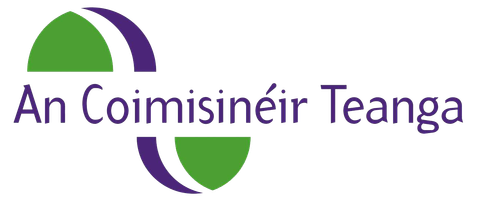 46